Les inégalités sociospatiales à São Paulo
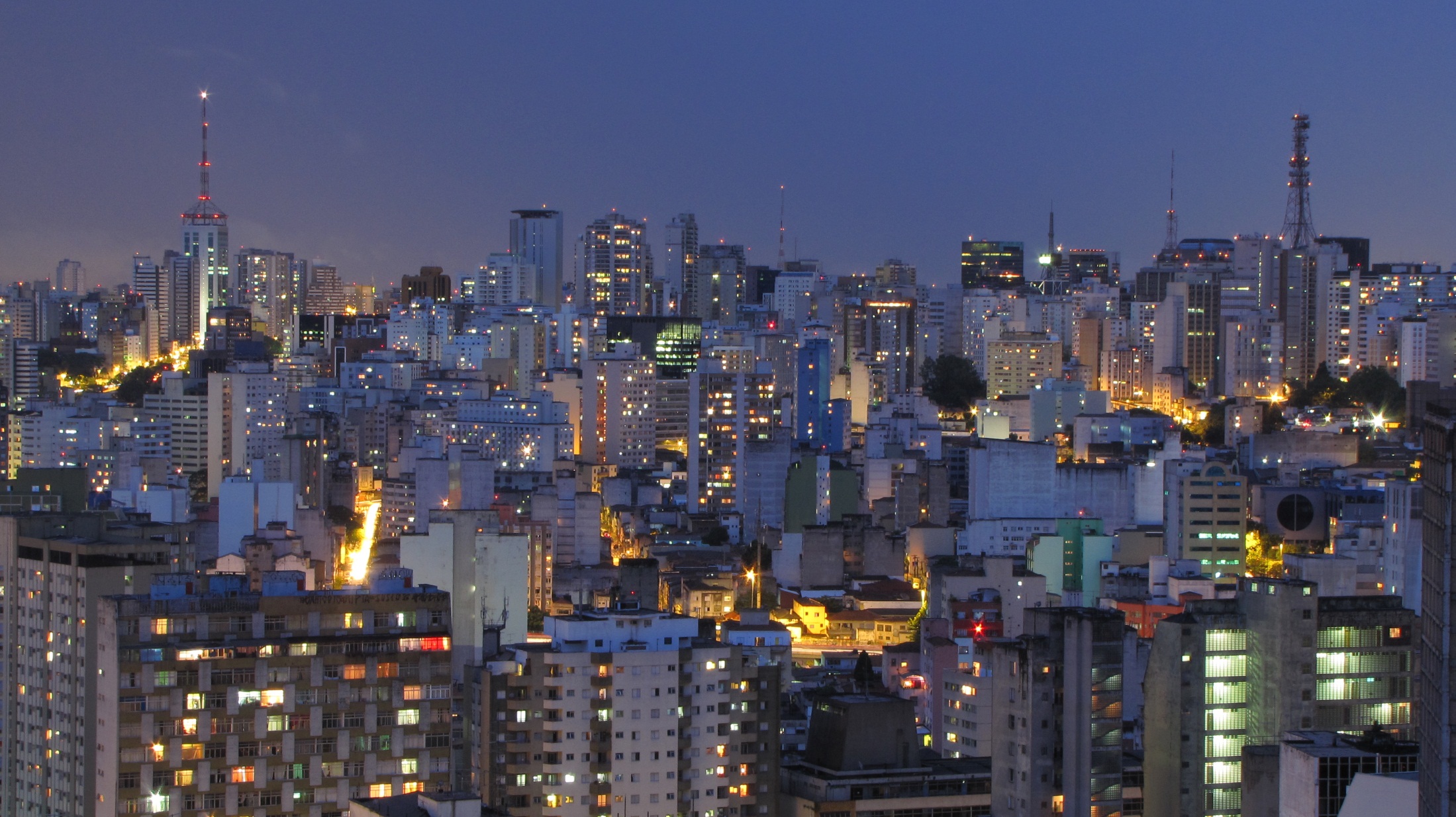 Questions :

1- Combien y a t il d’habitants à São Paulo ?

2- A quelle place se trouve São Paulo au classement mondial ?

3- Combien en pourcentage d’habitants habitent dans les favelas ? 

4- Qu’est-ce que l’IDH ? 

5- Quelles raisons poussent les pauvres à quitter la ville ?
80% de la population de São Paulo
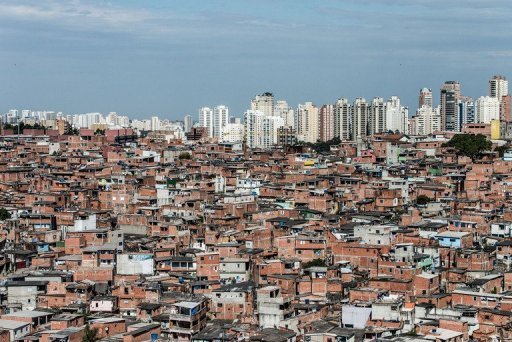 20% de la population de Sao Paulo
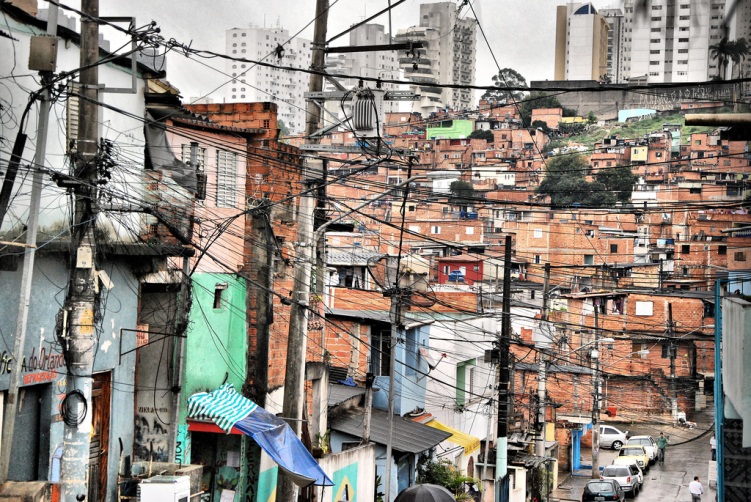 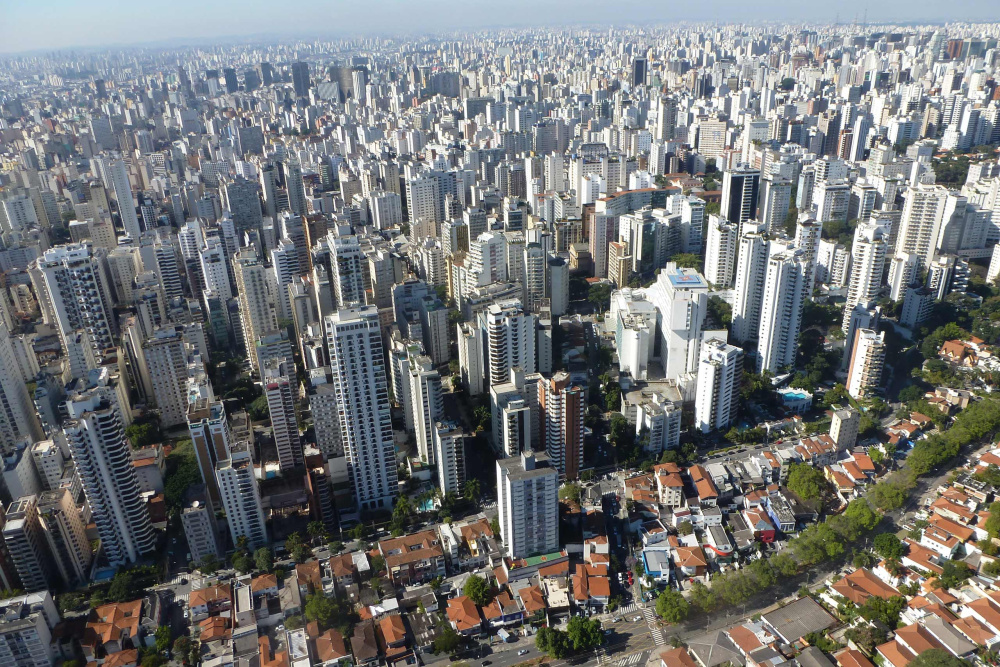